Unit 2
Great  people
第5课时
WWW.PPT818.COM
Ⅰ.根据首字母及汉语提示补全单词
1.Finally he came up with a best 　title　(  标题  ) for his passage. 
2.Her youth gives her an 　advantage　(  优势  ) over the other runners. 
3.They will probably 　increase　(  增加  ) the price by 50% this year. 
4.The dogs can be trained to follow our 　orders　(  命令  ). 
5.He failed his 　maths/mathematics　(  数学  ) examination because of his careless work.
Ⅱ.根据句意用所给词的适当形式填空
1.Mike wants to be an　inventor　(  invent  ) when he grows up. 
2.He worked as a teacher after　graduating　(  graduate  ) from college. 
3.Yuan Longping is one of the greatest　scientists　(  science  ) in China. 
4.At present,over 100 countries in Asia,Africa and America　have grown　(  grow  ) hybrid rice already. 
5.With the　development　(  develop  ) of science and technology,life is becoming much easier.
Ⅲ.根据汉语意思完成句子,每空一词
1.这就是我如此钦佩他的原因。
That was　why　 　I　 　admired　 　him　so much. 
2.我不知道去哪儿购买这类种子。
Where to buy this kind of seed　is　 　unknown　 　to　 　me　. 
3.如果你碰巧见到他,请代我向他致意。
If you　happen　 　to　 　see　 　him　,please give him my regards. 
4.他是有史以来最伟大的人之一。
He is one of the greatest people　that　 　have　 　ever　 　lived　. 
5.新机器的使用让产量增加了20%。
The use of the new machine has　increased　 　production　 　by　20%.
Ⅰ.单项填空
(  D  )1.If we can control when flowers come out,we might be able to　　　　crop production. 
A.develop	B.rise
C.improve	D.increase
(  C  )2.There are some　　　　for students to use iPads.For example,they can pay more attention to the material and learn more. 
A.instructions	B.instruments
C.advantages	D.products
(  B  )3.Nowadays schools should care for the full　　　　of a student’s talents. 
A.satisfaction	B.development
C.communication	D.preparation
(  A  )4.—It’s reported that Chinese　　　　more and more time a day reading WeChat. 
—It’s true.But I think WeChat is taking too much of our time.
A.spend		B.cost
C.pay		D.take
(  B  )5.She is　　　　more beautiful than I have remembered. 
A.ever		B.even
C.already	D.never
Ⅱ.完形填空
More than 700 years ago,Scotland(  苏格兰  ) was fighting with England.The King of England wanted to 　1　 Scotland.He had a strong army so it was 　2　 for the Scots to fight.They lost many times.King Robert of Scotland had to run from the English army. 
One rainy day,King Robert lay in an old house.He thought that he was not good enough to be king.He was so 　3　 that he didn’t even see a spider(  蜘蛛  ) near him.He 　4　 when he saw the spider climbing.It was trying to climb up to its web at the top of the house but it fell down. 
“How sad!” thought King Robert.“The spider is like me.It’s not 　5　 enough.” He watched while the spider climbed up again.It fell down a second time. 
“Be careful,little spider,or you might die,” he said.“Life is so hard.You’ll never get back to your web.” But the spider 　6　 again and again.King Robert watched while it 　7　 climbed back to its web.After an hour,the spider got to the web.
“You’re such a great 　8　,” he said.“If you can keep trying,I can too.I must keep on fighting.I won’t let the English win.” His 　9　 grew strong and they 　10　 the English army.Scotland was free. 
Nobody knows if this is a true story.Many parents tell it to their children because they want them to keep trying.
(  B  )1.A.leave	B.control	C.help		D.visit
(  B  )2.A.interesting	B.difficult	C.important	D.necessary
(  C  )3.A.surprised	B.bored		C.worried	D.lonely
(  D  )4.A.looked ahead	B.looked out
             C.looked on		D.looked up
(  B  )5.A.old		B.strong		C.fast		D.free
(  A  )6.A.tried		B.fell		C.practised	D.cheered
(  C  )7.A.finally	B.easily		C.slowly	D.suddenly
(  D  )8.A.player	B.fighter		C.soldier	D.spider
(  A  )9.A.army	B.feelings	C.opinions	D.family
(  C  )10.A.kept	B.raised		C.stopped	D.joined
Ⅲ.阅读理解






 
Amelia Earhart was born in America in 1897.As a little girl,she could climb trees and catch rats.When she was seven years old,she discovered that she was interested in flying.In 1920,Amelia took a plane and knew she had to fly!Just days after that,she took her first flying lesson.Six months later,she bought her own plane!
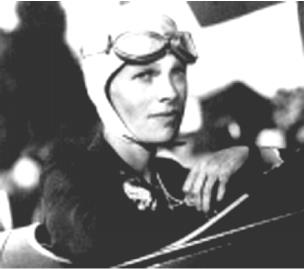 A life-changing flight
On June 18,1928,Amelia became world-famous because she flew across the Atlantic with others as the first woman.And then she was called the “Queen of the Air”.
Making and breaking records
Although Amelia was well-known in the flight,she never stopped practising.In 1932,she became the first woman to fly across the Atlantic by herself,and later in 1935,she was the first person to fly over the Pacific from Hawaii to California by herself.
The last flight
When her 40th birthday was coming,Amelia prepared for her biggest challenge—an around-the-world flight.On June 1,1937,she began her 46,671-kilometre flight.Something unlucky happened on June 29.She never came back again.
However,her name still lives on till now.
(  B  )1.What was Amelia interested in when she was seven years old?
A.Jumping.	
B.Flying.
C.Climbing trees.	
D.Catching rats.
(  C  )2.When did Amelia take her first flying lesson?
A.In 1897.	B.In 1904.
C.In 1920.	D.In 1928.
(  D  )3.Why was Amelia called the “Queen of the Air”?
A.Because she bought her own plane.
B.Because she used to practise flying.
C.Because she could fly faster than others.
D.Because she was the first woman to fly across the Atlantic.
(  D  )4.Where did Amelia fly over in 1935?
A.Japan.
B.England.
C.Part of the Atlantic.
D.Part of the Pacific.
(  A  )5.What can we know about Amelia from this passage?
A.She died in 1937.
B.She took a plane in 1897.
C.Her last flight was successful.
D.Her biggest challenge was to fly across America.